Rókusi Általános Iskola versenyeredmények2022-23
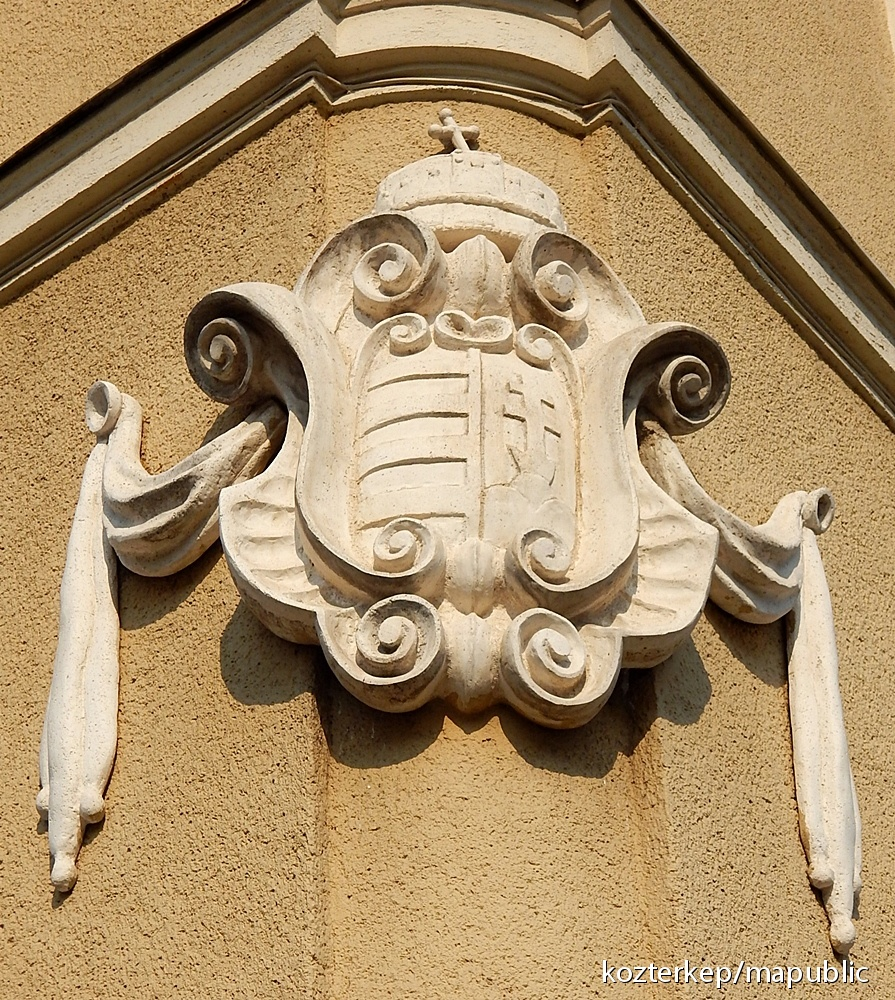 Tanulmányi versenyek
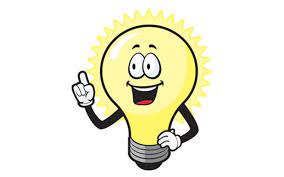 TITOK Herman Ottó verseny
országos 
7. helyezett
Nagy Zsolt Bendegúz 
5.b


Felkészítő: Nagyné Tóth Andrea
Szécsi Szilveszter tehetségkutató biológia verseny
vármegyei 
1. helyezett
Stéhlik-Boda Dániel 
8.a


Felkészítő: Nagyné Tóth Andrea
Bendegúz Tudásbajnokság magyar nyelv, biológia, angol
vármegyei 
1. 2. és 5. helyezett
Tóth Gábor Zoltán
7.c 

Felkészítő: Hegyi Edit, Illés Emese, Cseténé Tasnádi Judit
XXXI. Kaán Károly Országos Természet- és Környezetismereti verseny
vármegyei 
2. helyezett
Gál Szilvia
6. e

Felkészítő:Jankovichné Virányi Marianna
Zrínyi Ilona matematika verseny,Bor Pál Fizika Verseny,Öveges József Kárpát-medencei Fizikaverseny
vármegyei 
2., 7., 8. helyezett
Csorba Panna
8.e 

Felkészítő: Törteli Ervin, Kovács Katalin
XXXI. Kaán Károly Országos Természet- és Környezetismereti verseny
vármegyei
5. helyezett
Kiss Gergő
6.c

 


Felkészítő: Nagyné Tóth Andrea
XXXI. Kaán Károly Országos Természet- és Környezetismereti verseny
vármegyei 
5. helyezett
Horváth Leila
6. e

Felkészítő: Jankovichné Virányi Marianna
Bendegúz Akadémia NyelvÉsz megyei verseny
vármegyei 
8. helyezett
Jójárt-Péli Olivér
2. c

Felkészítő: Vincze Gabriella
Shakespeare Megyei Műfordító verseny
vármegyei 
döntős
Mezey Levente
 7.e


Felkészítő: Cseténé Tasnádi Judit
Shakespeare Megyei Műfordító verseny
vármegyei 
döntős
Gömöri Nóra
 8.c


Felkészítő: Tóthné Lukács Katalin
Shakespeare Megyei Műfordító verseny
vármegyei 
döntős
Kocsis Petra
 8.e


Felkészítő: Tóthné Lukács Katalin
MATEKÁSZ versenyMegyei Matematika Verseny
vármegyei 
3. helyezett
Sipos Ádám
 6.e


Felkészítő: Vincze Hajnalka
Vármegyei Tudásbajnokság
vármegyei 
7. helyezett
Gyarmati Bálint




Felkészítő: Nagy-Grácsik Emese

,
"Egészen szép vagy Mária" honismereti verseny (Apor Vilmos Katolikus Főiskola)
vármegyei 
oklevélben részesültek
Ifkovics Viola, Táborosi Zita, Kovács Lili
6.c,6.e



Felkészítő: Bíró Magdolna

,
"Egészen szép vagy Mária" honismereti verseny (Apor Vilmos Katolikus Főiskola)
vármegyei 
oklevélben részesültek
Bauer Kata, Ilyés Bíbor, Varga Fanni
6.c,



Felkészítő: Bíró Magdolna

,
Városi szavalóverseny 3-4. évf., Százszorszép mesemondó verseny,Mesét mondok, mesét látok városi mesemondó verseny
városi 
1. 2.és 4. helyezett

Chovanecz Viktória
 3.e


Felkészítő: Szigeti-Varga Imola
TIT-Kalmár László Matematikaverseny
vármegyei
4. helyezett
Szeles Nóra 
3. c


Felkészítő: Nagy-Grácsik Emese
Arany Heti Irodalmi Kávéház (ifjú írók versenye),Százszorszép mesemondó verseny,Kölyökből atléta U12 csapat tagja
városi
1. és 2.  helyezett
Szeles Nóra 
3. c


Felkészítő: Nagy-Grácsik Emese
Természettudományos Kalandtúra
városi
1. helyezett

Báló Levente, Juhász Réka 8.c;
 Csorba Panna 8.e;
Szakonyi Lotti 8.a; 
Ékes Bertalan 8.b

Felkészítő: Kovács Kata
Mesét mondok, mesét látok városi mesemondó verseny
városi 
2. helyezett
Horváth Réka 
1.a

 


Felkészítő: Hódossyné Pertics Erzsébet
Milne tankerületi angol nyelvi szavalóverseny
városi 
2. helyezett
Kádár Levente
7.b

 


Felkészítő: Tóthné Lukács Katalin
Csongrád-Csanád vármegyei Helyesírási Verseny,Bendegúz Akadémia NyelvÉsz megyei verseny,Városi helyesírási verseny
Vármegyei   6. 7.
városi 3. helyezett
Dudás Fanni
2.c

 


Felkészítő: Vincze Gabriella
Játékos Természettudományi Verseny
városi 
4. helyezett
Báló Levente, Juhász Réka 8.c;
 Csorba Panna 8.e

 


Felkészítő: Kovács Kata
Városi matematikai verseny
városi 
4. helyezett
Dunai Hunor
2.c

 


Felkészítő: Vincze Gabriella
Radnóti Angol Tehetségkutató Verseny
városi 
5. helyezett
Ágoston Marcell
8.e

 


Felkészítő: Cseténé Tasnádi Judit
Tabán-Teszt-Túra angol verseny
városi 
6. helyezett
Czékus Zalán
8.c

 


Felkészítő: Tóthné Lukács Katalin
Sport-versenyek
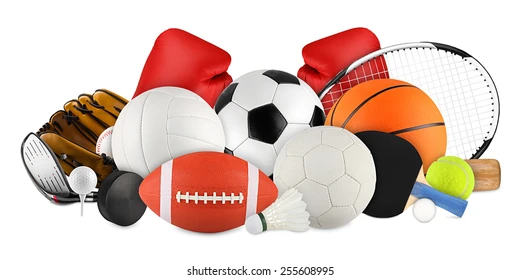 Úszás Diákolimpia B. IV. korcsoport 50 m pillangó,Maraton Magyar  Bajnokság - Kadler Gusztáv C1  U14 10 km
országos 
1. helyezett
Kiss Máté Zalán 
8.e

 


Testnevelő: Guba Pál
MVM kupa Hanzók Örs Emlékverseny U13-14 2000 m;Gyermek, Kölyök Magyar Bajnokság  Kolonics György Emlékverseny C2 U13-14 1000 m;Magyar Kupa Döntő C2 U13-14 500 m;Magyar Kupa Döntő C1 U13-14 2000 m
országos 
1. 2. és 3. helyezett

Kiss Máté Zalán 
8.e

 Testnevelő: Guba Pál
Atlétika többpróba IV. korcsoport,Úszás Diákolimpia B. IV, korcsoport 50m pillangó;  Úszás Diákolimpia B. IV, korcsoport 100m hát
vármegyei 
2. és 3. helyezett
Kiss  Máté Zalán
8.e

 

Testnevelő: Guba Pál
Diákolimpia Tollaslabda
országos 
1. helyezett
Tóth Gábor Zoltán
8.c

 


Testnevelő: Matuzik -Gyekiczki Adél
Maraton Magyar  Bajnokság - Kadler Gusztáv MC1  Női, gyermek U12  5 km;Gyermek, Kölyök Magyar Bajnokság  Kolonics György Emlékverseny PC2 U10-12 2000 m;MVM kupa Hanzók Örs Emlékverseny MC1 Férfi gyermek  U10-11 2000 m
országos 
1. helyezett
Kiss Boróka
5.b

 


Testnevelő: Guba Pál
Utánpótlás Kick-  box Országos Bajnokságon
országos 
3. helyezett

Kapuvári Pál
 7.b


Testnevelő: Bánfalvi Csaba
Diákolimpia sportlövészet;Budapesti Sportlövő Szövetség Nyári Budapest Bajnokság
országos
7. és 2. helyezett

Koza Gréta 7.a
Diákolimpia I. Kötöttfogású Birkózás
országos 
5. helyezett
Szuck Márton Mózes 
8.e

 


Testnevelő: Bánfalvi Csaba
Kölyökből atléta U10
vármegyei 
1. helyezett
Tutrai Laura, Pászti Violetta,
 Csuri Ádám, Hoffmann Anna,
 Szeles Nóra, Varga Milán, 
Harmath Regina, Pintér Botond
Atlétika többpróba II. korcsoport
vármegyei 
1. helyezett
Tari Csaba
4.c

 


Testnevelő:Guba Pál, Matuzik-Gyekiczki Adél,
Atlétika többpróba III. korcsoport
vármegyei 
1. helyezett
Vass Roland
6.b

 


Testnevelő: Sári Gábor
Egyéni és Váltófutó Pályabajnokság;Atlétika-súlylökés egyéni
vármegyei 
1. és 3.  helyezett
Száraz Vanda
8.b

 


Testnevelő: Matuzik-Gyekiczki Adél
MLSZ U14 Bajnokság Alapcsoport Kelet
Bajnok 
csapat tagjai
Mesaros Gergő, Müller Dávid 
7.b

 

Felkészítő: Kovács Péter / Grosics -Akadémia 
Testnevelő: Bánfalvi Csaba
Kölyökből atléta U10
vármegyei 
1. helyezett

Csuri Ádám, Hoffmann Anna,
 Tutrai Laura, Pászti Violetta,
 Szeles Nóra, Varga Milán, 
Harmath Regina, Pintér Botond
Kölyökből atléta U12
vármegyei 
1. helyezett

Rasztik Ármin, Kovács Márk,
 Návai Blanka Patrícia, Nagy Kincső, 
Tóth Zalán, Csapi Noé, Kocsis Virág, 
Révész Viola
Atlétika többpróba IV. korcsoport
vármegyei 
2. helyezett
Báló Levente,  Benák Dániel,
 Németh Balázs, Kis Máté, 
Nagyiván Gábor
Kölyökből atléta U10
vármegyei 
2. helyezett

Csuri Ádám, Hoffmann Anna,
 Tutrai Laura, Pászti Violetta,
 Hegedűs Hunor, Lakatos Fanni
Kölyökből atléta U12
vármegyei 
4. helyezett

Varga Milán, Nagy Csongor, 
Budai Patrik, Szeles Nóra, 
Kocsis Virág, Harmath Regina, 
Kapuvári Eszter, Vass Roland
Atlétika többpróba IV. korcsoport
vármegyei 
5. helyezett
Tanács Ervin, Fekete Brúnó,
 Bényi Mihály, Kovács Milán, Pataki Gergő
Atlétika többpróba III. korcsoport
vármegyei 
5. helyezett
Csapi Noé, Tóth Zalán, 
Tóth Gábor, Vass Roland, Gémes Kristóf



Testnevelő: Guba Pál, Matuzik-Gyekiczki Adél,
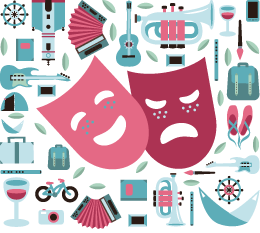 Művészeti versenyek
Csongrád Megyei Éneklő Ifjúság Verseny
vármegyei 
Arany diploma
és az 
Év Kórusa a
Rókus Gyermekkar
5.a, 6.a, 7.a, 8.a


Felkészítő: Liptákné Klement Ágnes
VII. Nits Márta Országos népdaléneklési Verseny
Országos 
Ezüst minősítés

Vágó Virág Izabel
 7.a


Felkészítő: Fábri-Ivanovics Tünde
Csongrád Megyei Éneklő Ifjúság Verseny
vármegyei 
Arany diploma

Rókus Kicsinyek Kórusa
 3.a, 4.a


Felkészítő: Berényiné Ale Krisztina
Gratulálunk minden versenyzőnek, felkészítőnek és a szülőknek!
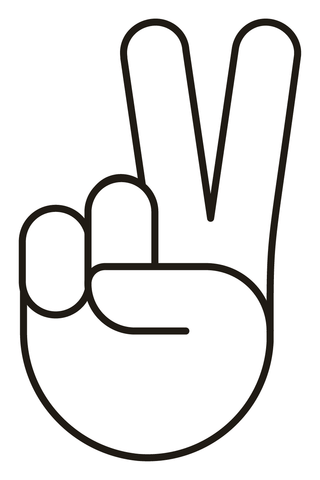